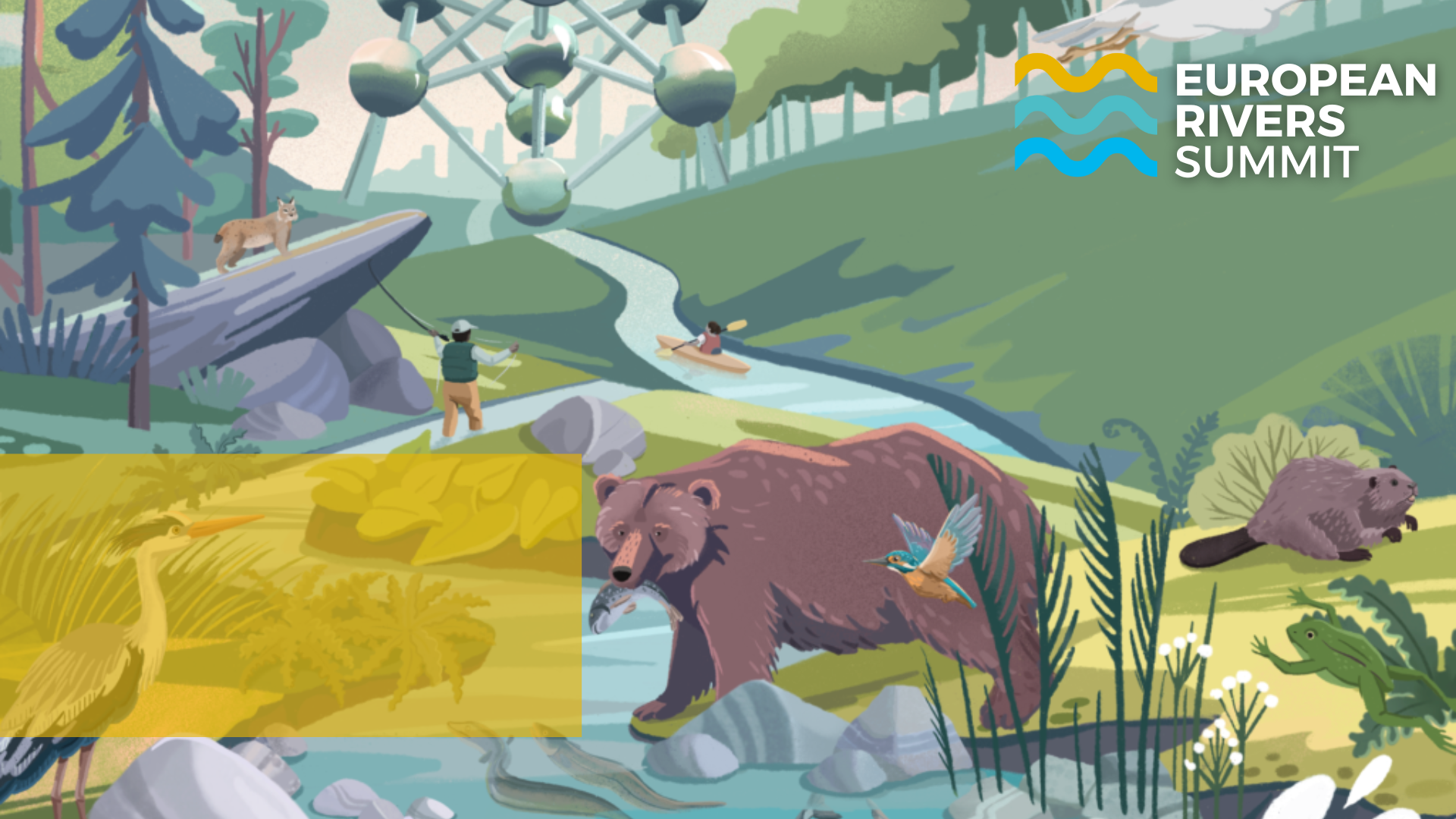 CREATING A MOVEMENT
Dam Removal Europe
Pao Fernández Garrido
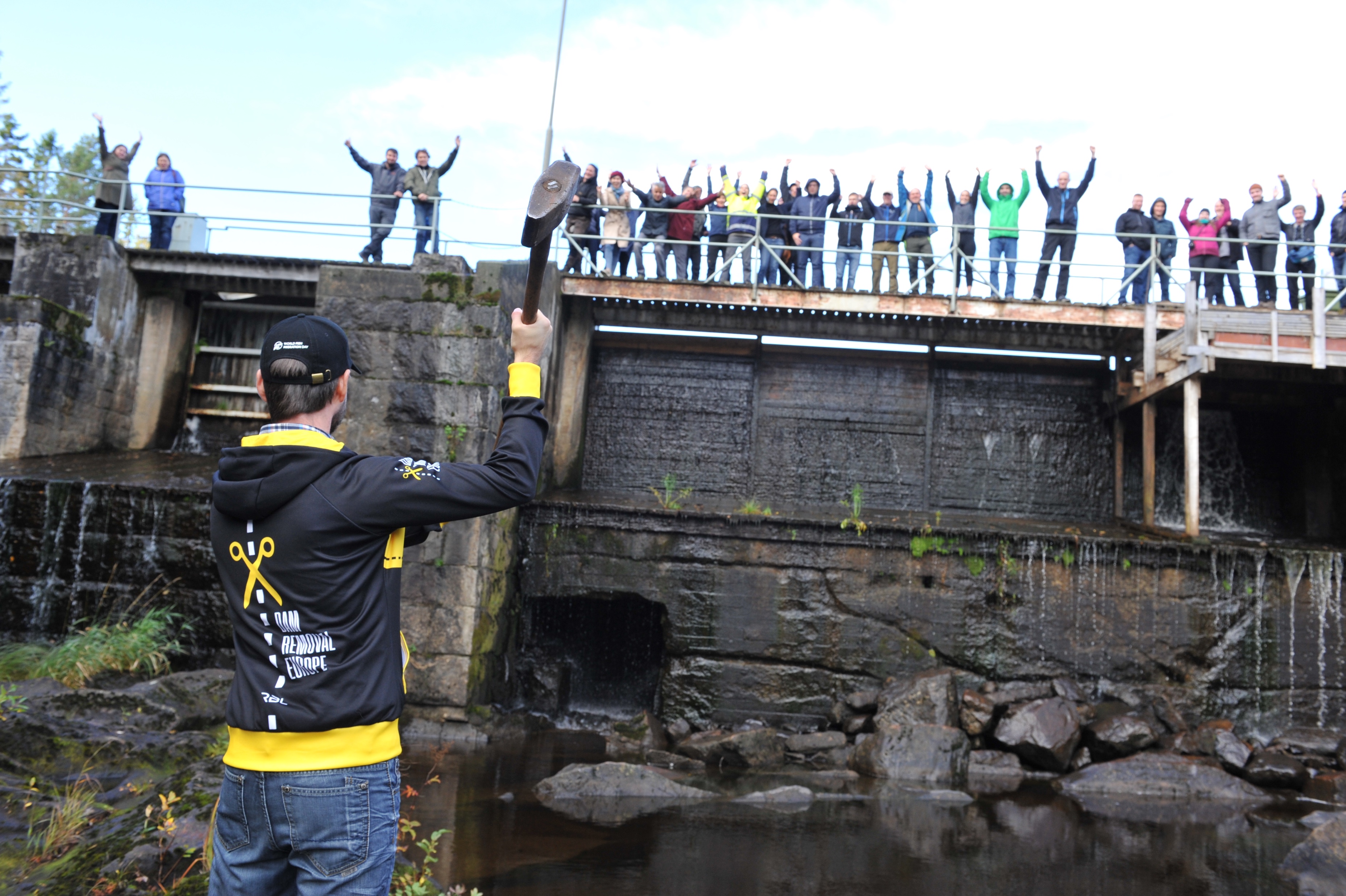 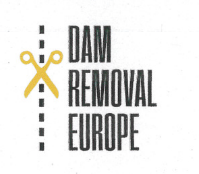 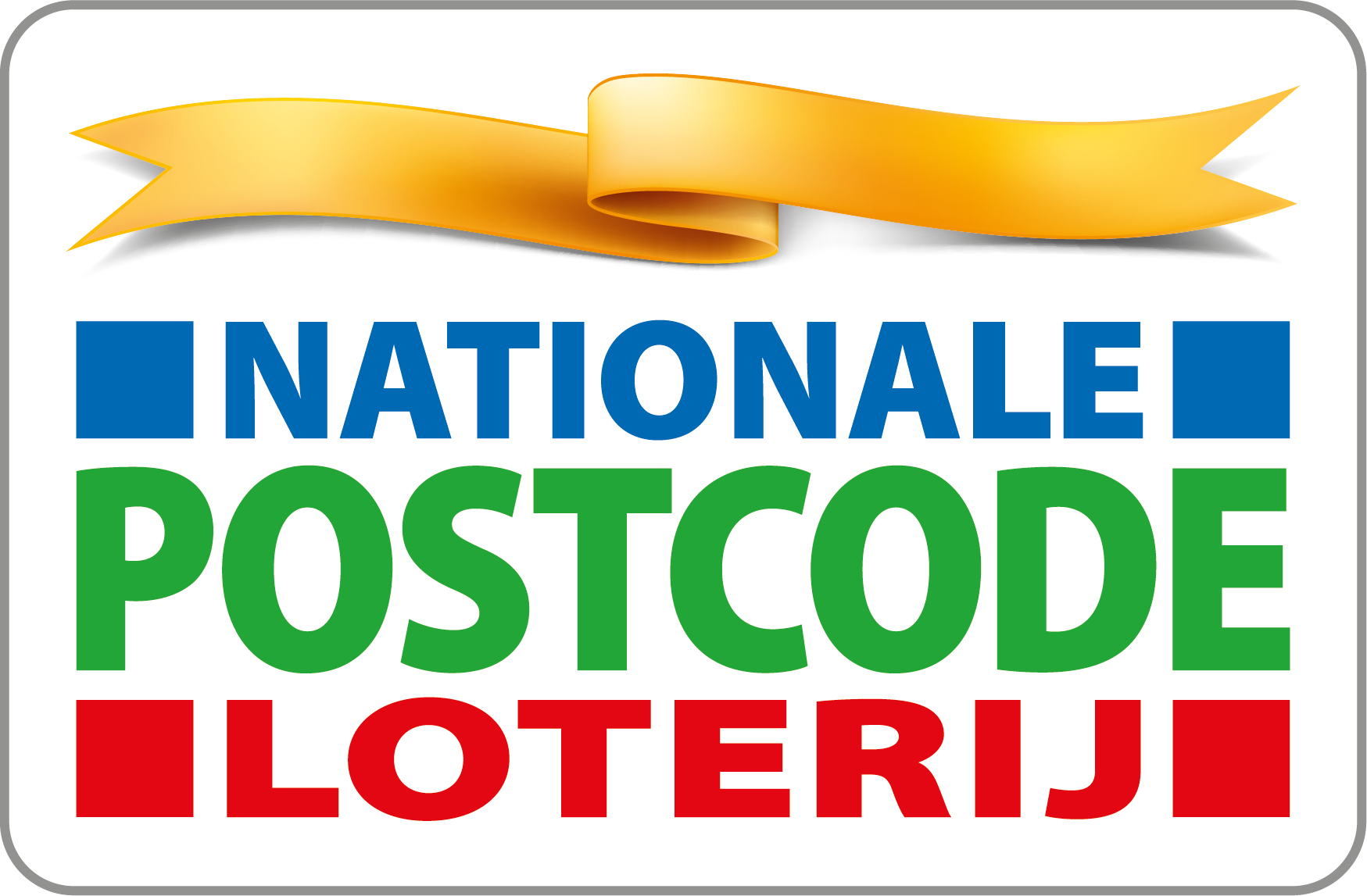 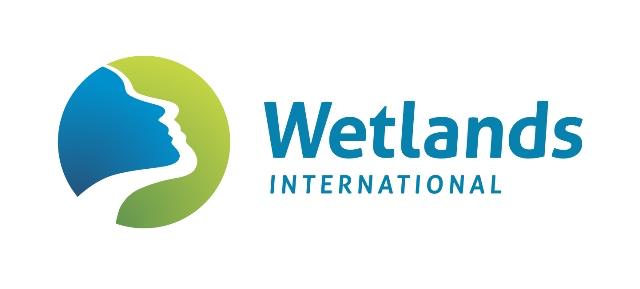 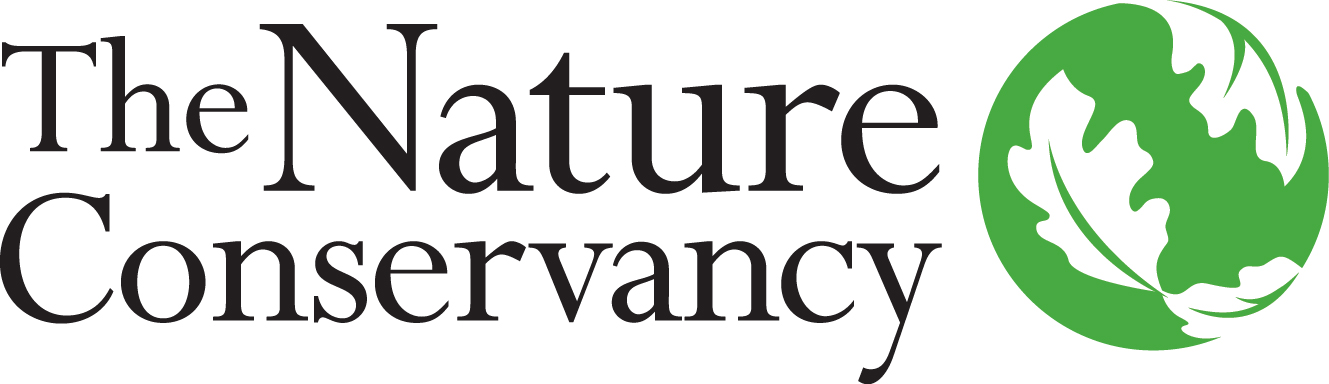 2016
MOVEMENT TO SUPPORT PROFESSIONALS
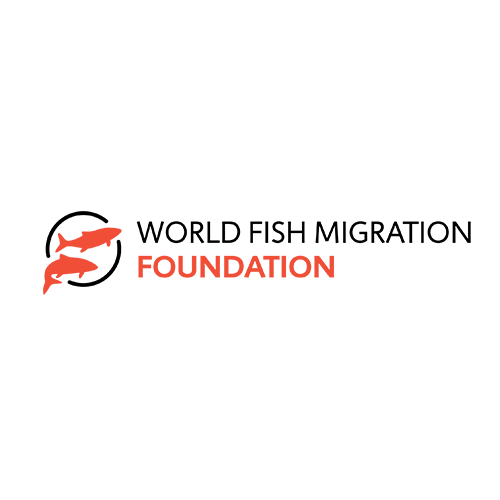 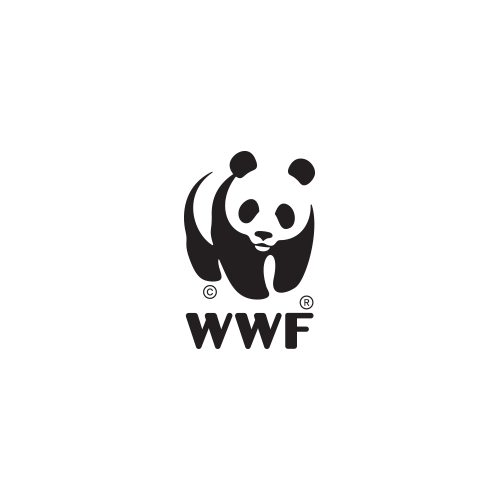 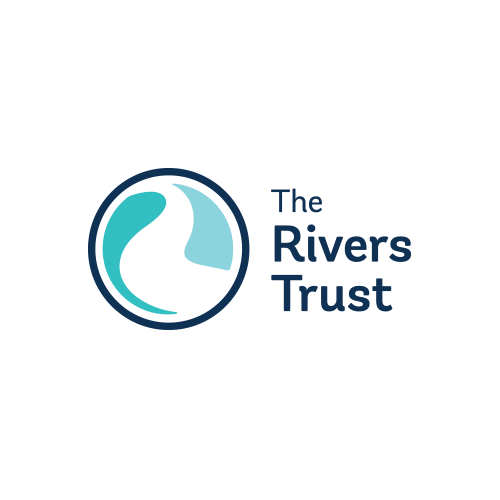 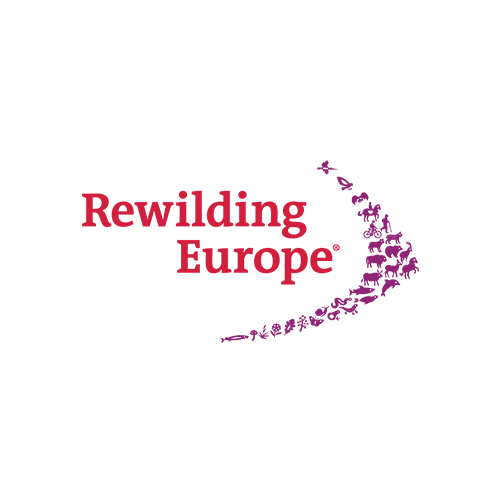 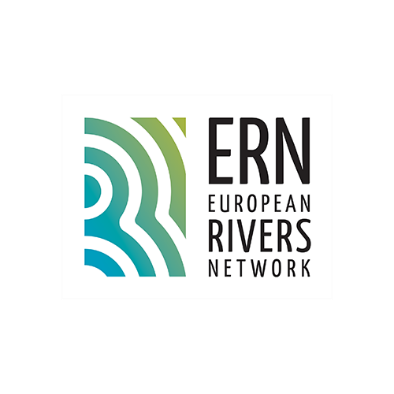 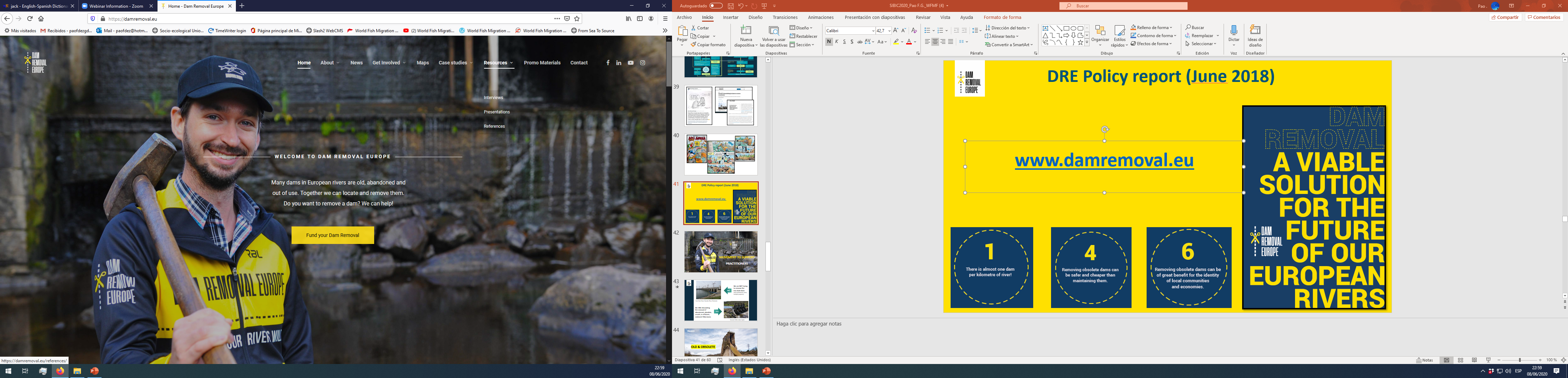 Economic benefits during and after dam removal works
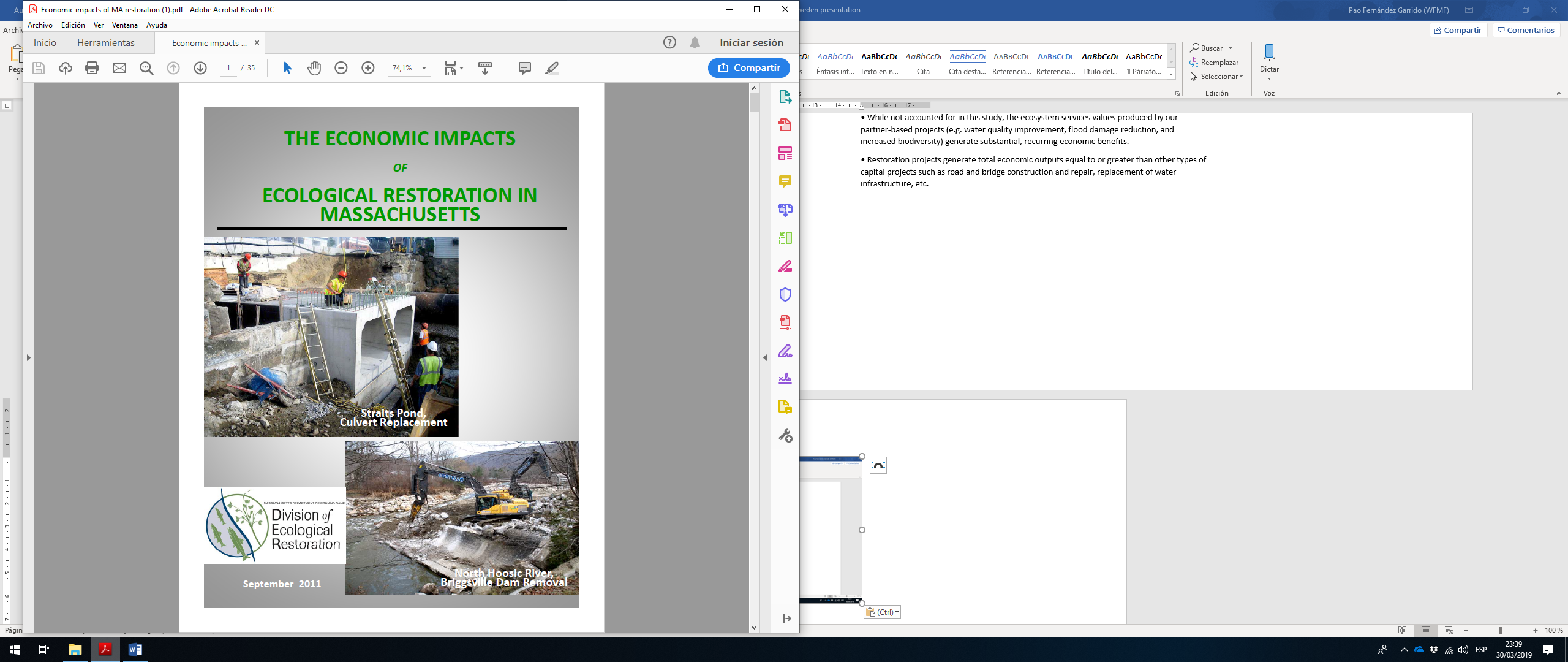 “Restoration economy”

Restoration projects generate equal to or greater economic benefits than other types of projects such as road and bridge construction”.
4
[Speaker Notes: Massachusetts Division of Ecological Restoration (DER) conducted an analysis in 2011, 2013 and 2015 to estimate the regional economic impacts of spending on restoration projects across the Commonwealth. 

The study found that each $1.0 million dollars spent on its restoration projects (including stream barrier removals, as well as salt marsh restoration) supported 10 to 13 jobs and $1.5 to $1.8 million in regional economic output (2009 dollars): contributing to a growing “restoration economy” in Massachusetts. 

Restoration projects generate total economic outputs equal to or greater than other types of capital projects such as road and bridge construction and repair, replacement of water infrastructure, etc.]
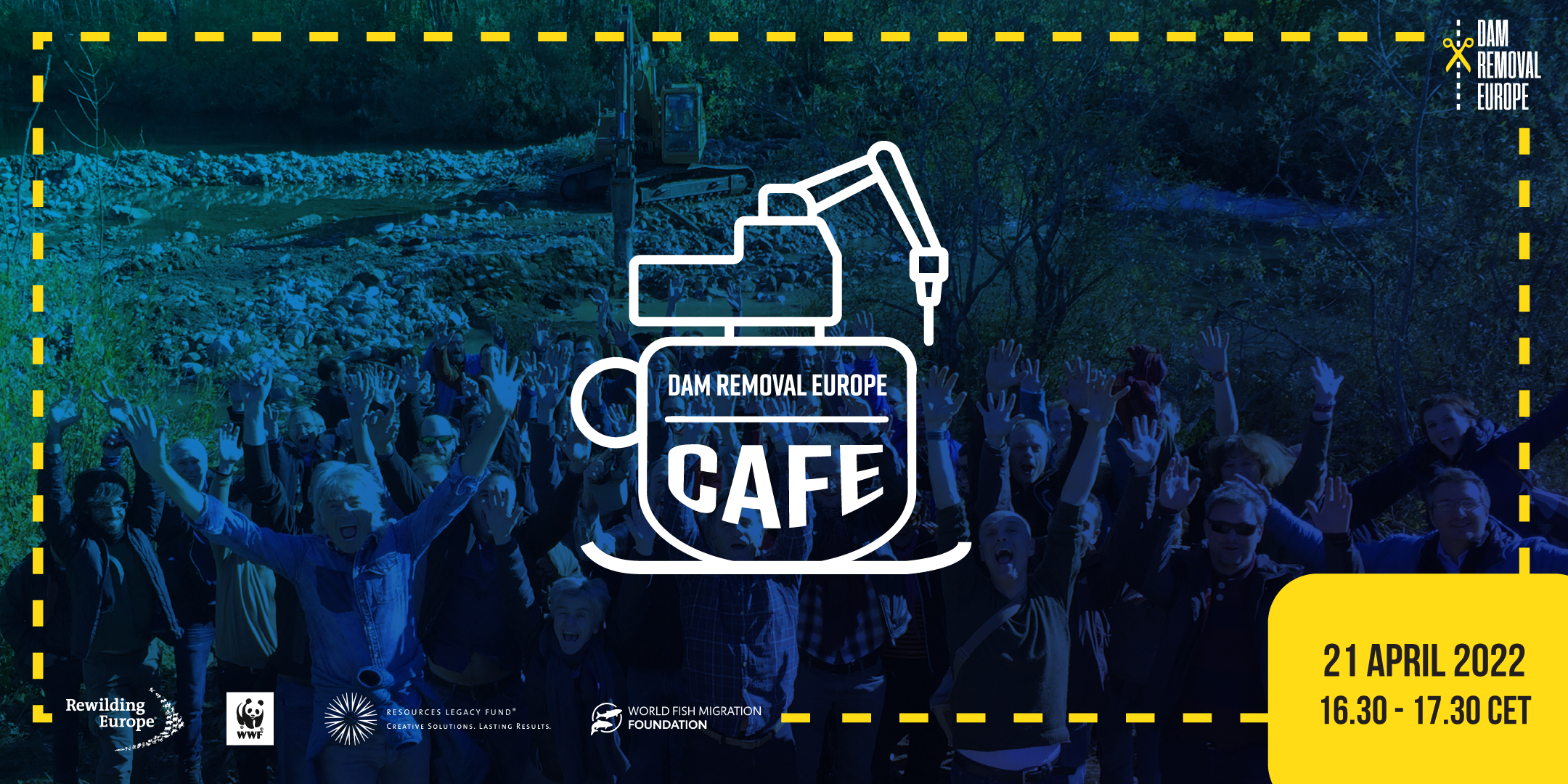 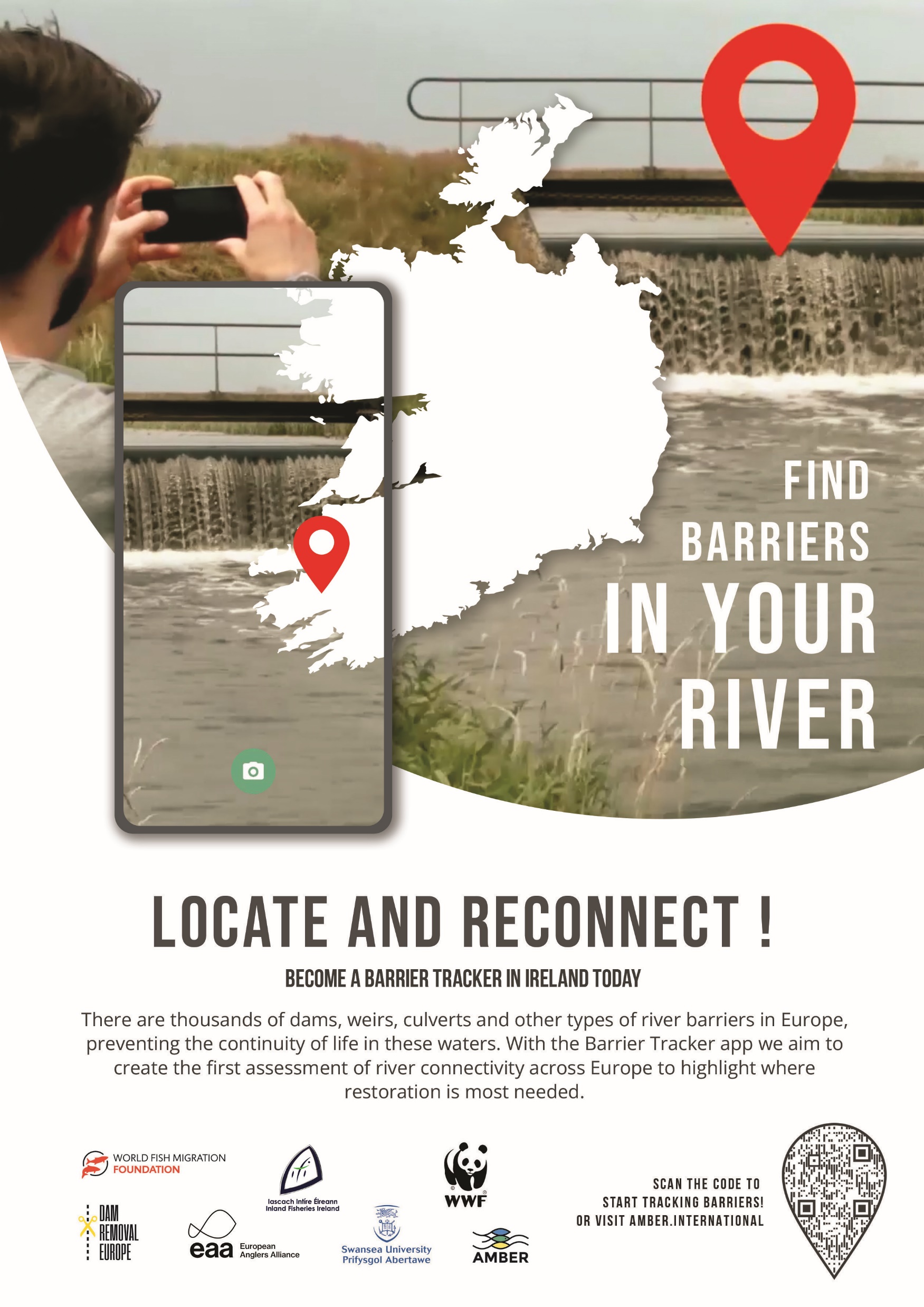 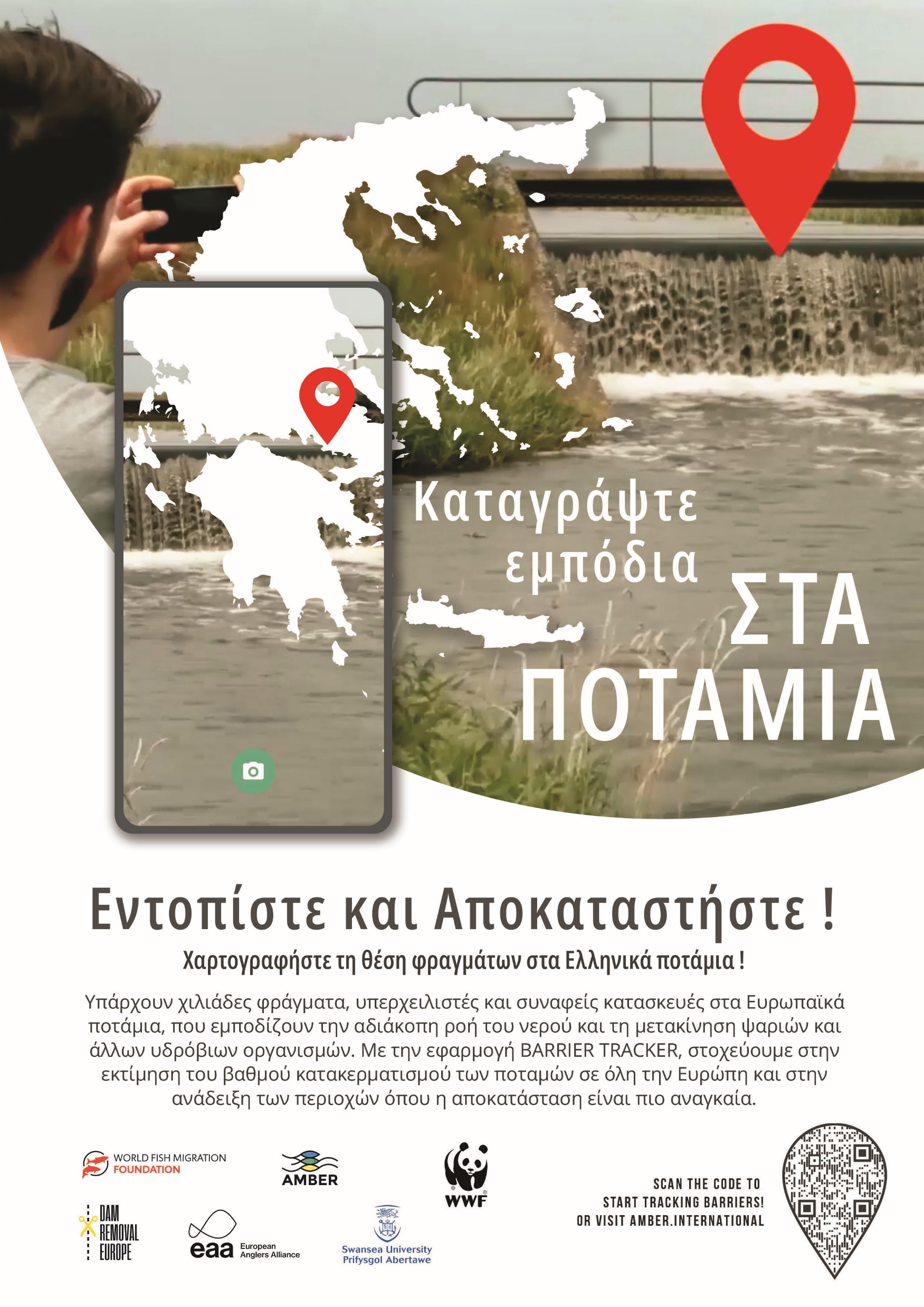 6
[Speaker Notes: Massachusetts Division of Ecological Restoration (DER) conducted an analysis in 2011, 2013 and 2015 to estimate the regional economic impacts of spending on restoration projects across the Commonwealth. 

The study found that each $1.0 million dollars spent on its restoration projects (including stream barrier removals, as well as salt marsh restoration) supported 10 to 13 jobs and $1.5 to $1.8 million in regional economic output (2009 dollars): contributing to a growing “restoration economy” in Massachusetts. 

Restoration projects generate total economic outputs equal to or greater than other types of capital projects such as road and bridge construction and repair, replacement of water infrastructure, etc.]
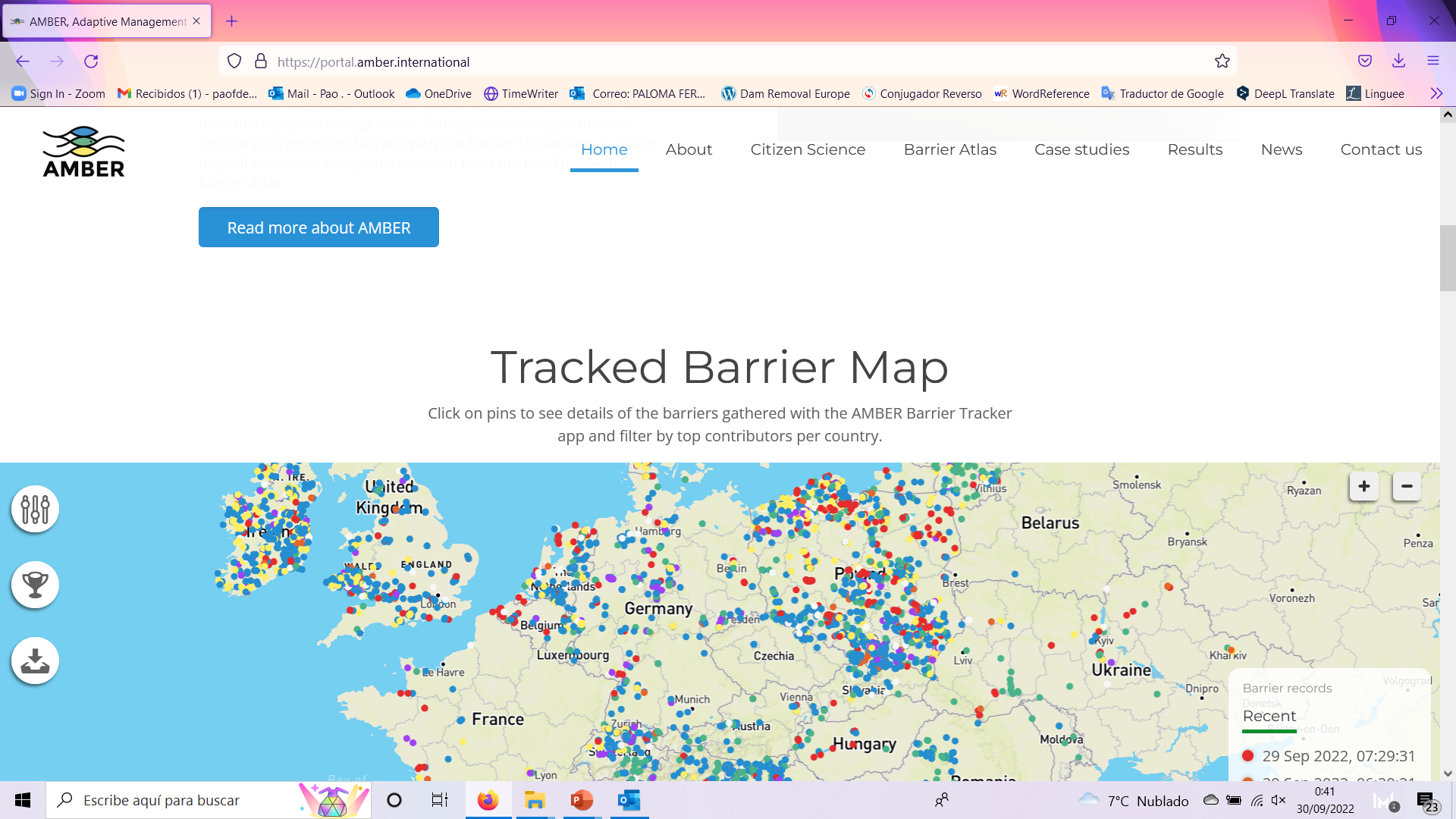 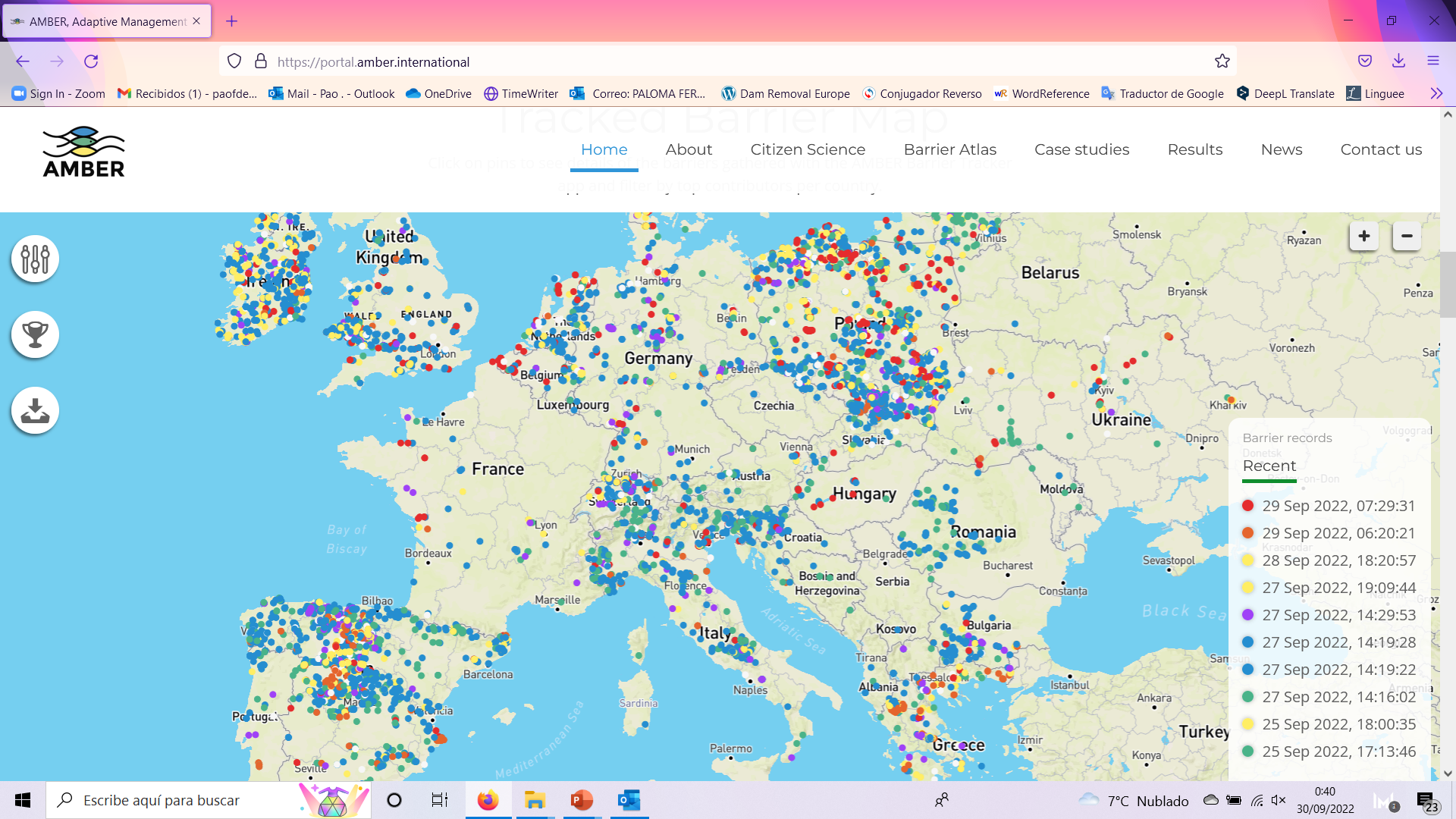 7
[Speaker Notes: Massachusetts Division of Ecological Restoration (DER) conducted an analysis in 2011, 2013 and 2015 to estimate the regional economic impacts of spending on restoration projects across the Commonwealth. 

The study found that each $1.0 million dollars spent on its restoration projects (including stream barrier removals, as well as salt marsh restoration) supported 10 to 13 jobs and $1.5 to $1.8 million in regional economic output (2009 dollars): contributing to a growing “restoration economy” in Massachusetts. 

Restoration projects generate total economic outputs equal to or greater than other types of capital projects such as road and bridge construction and repair, replacement of water infrastructure, etc.]
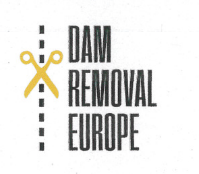 LITUANIA
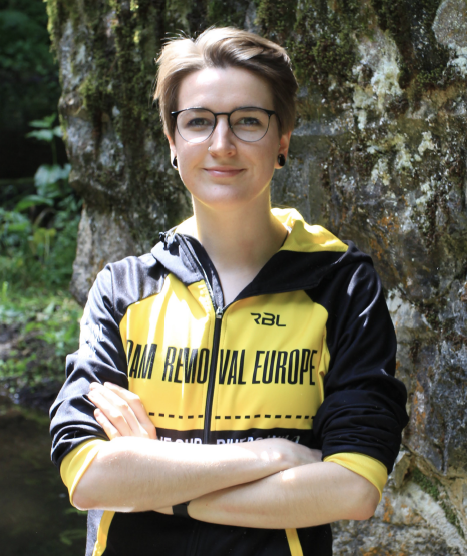 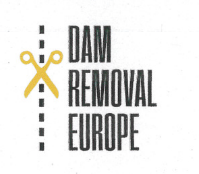 SPAIN
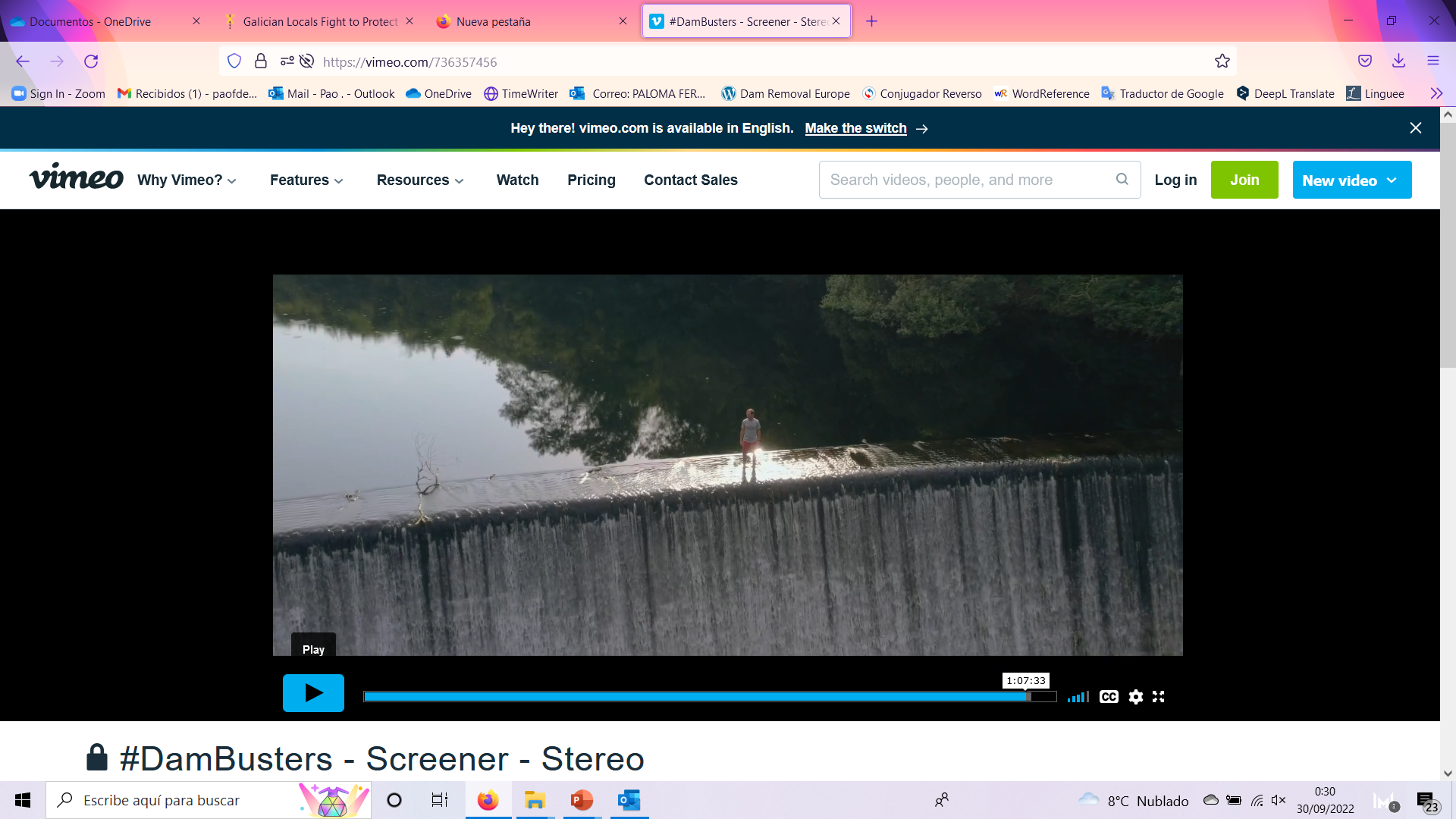 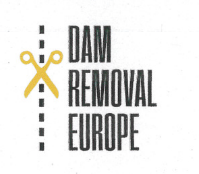 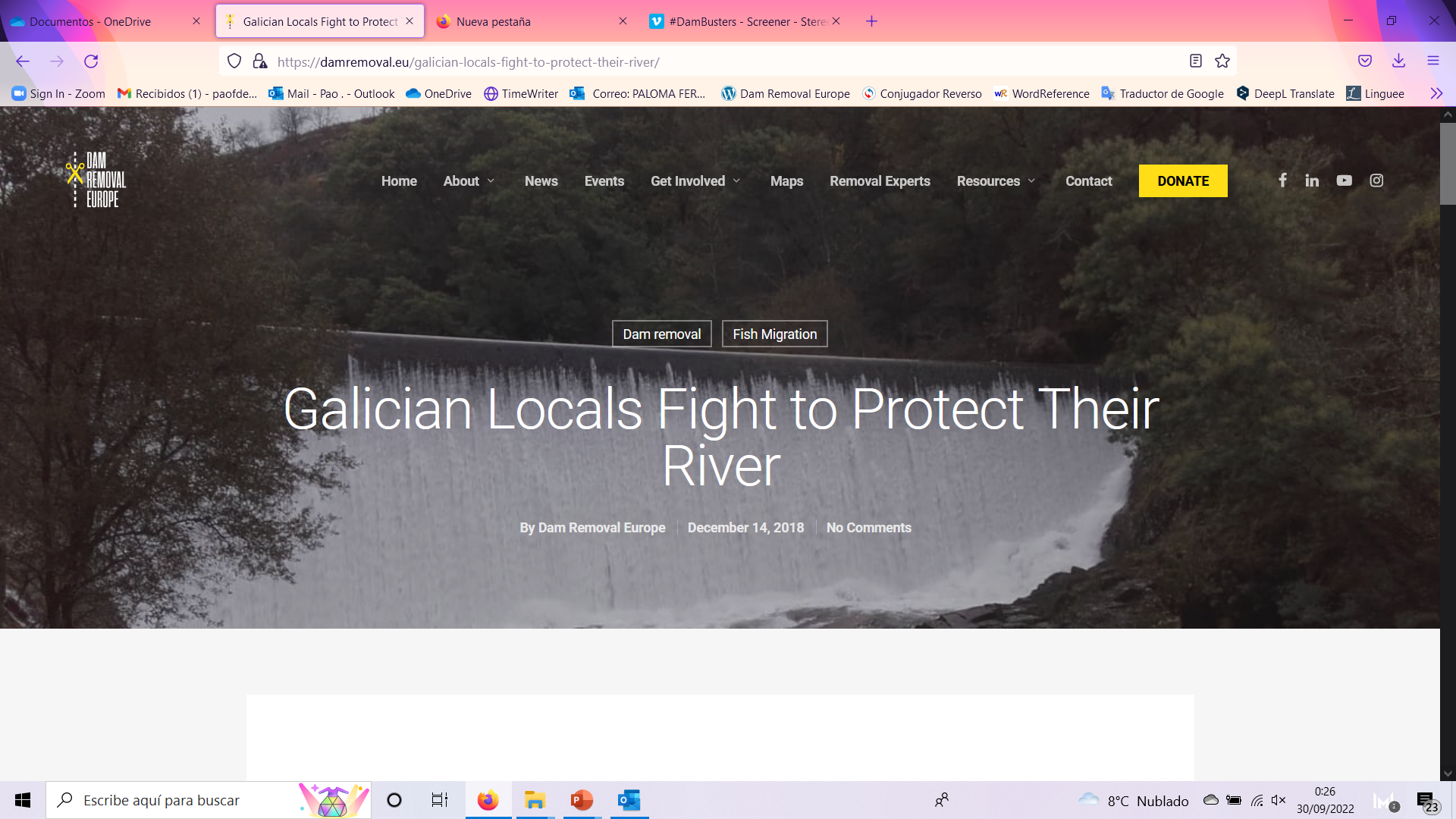 SPAIN
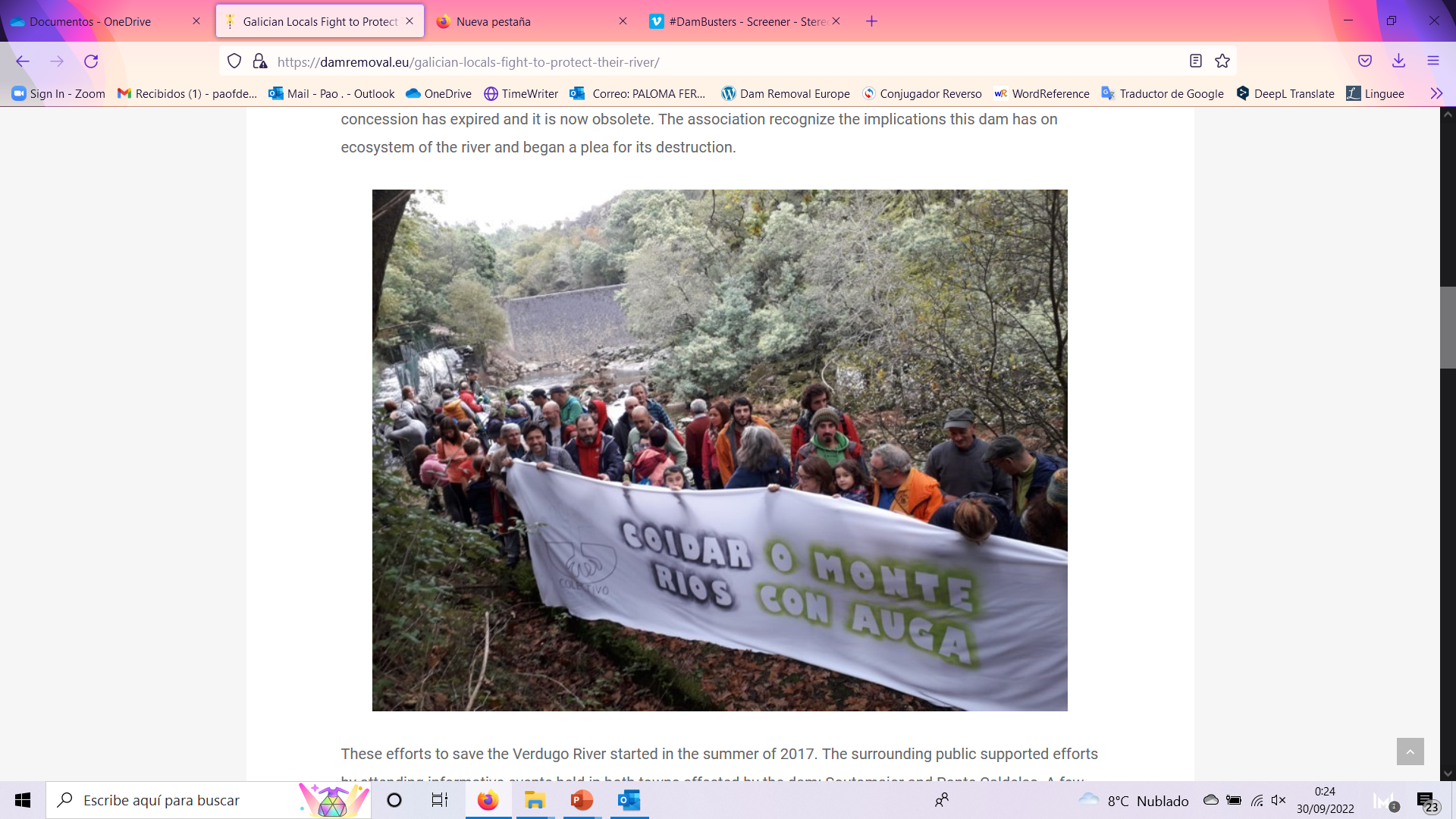 DRE newsletter
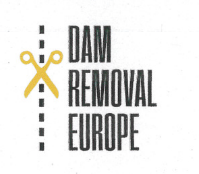 UKRAINE
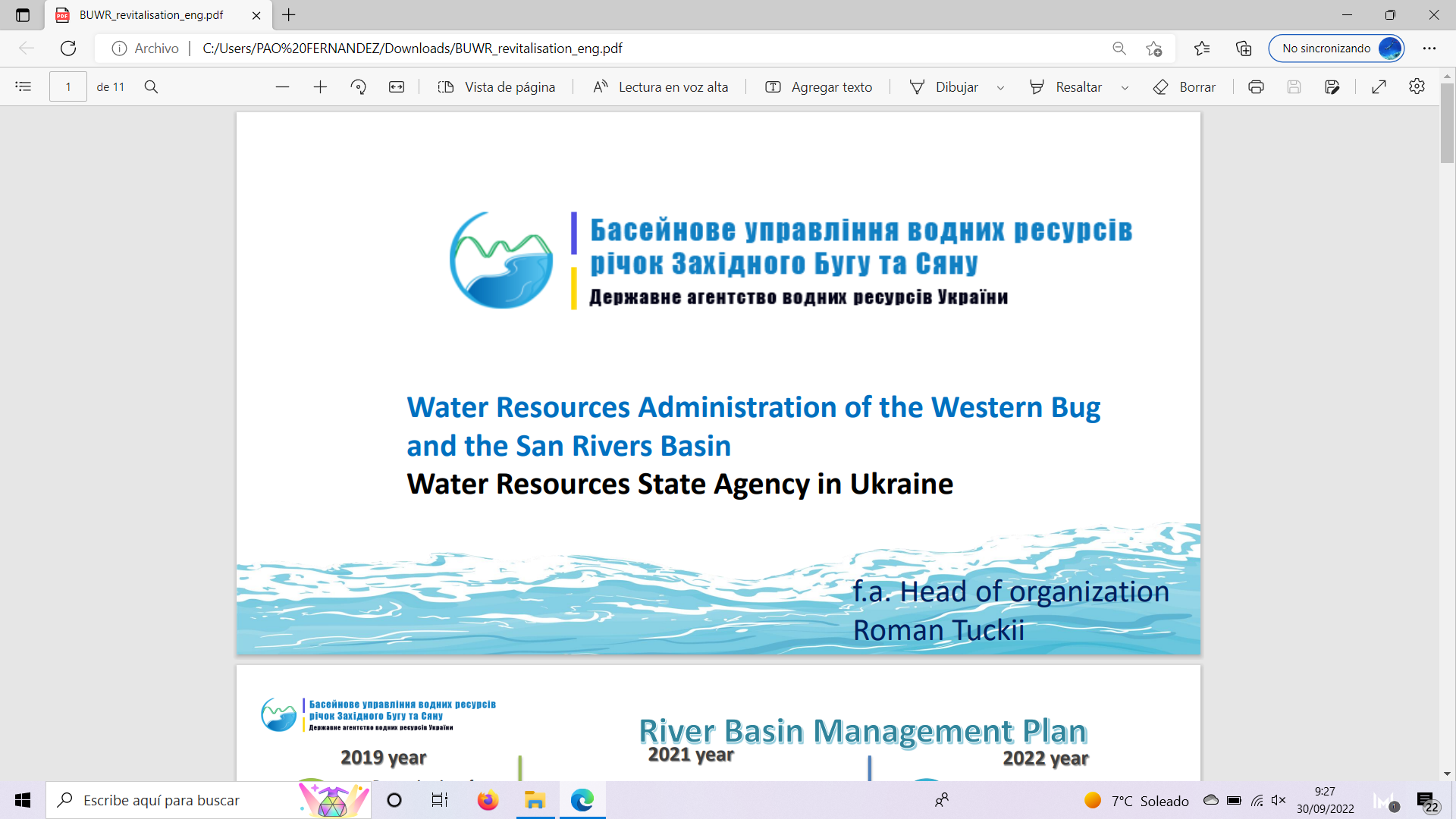 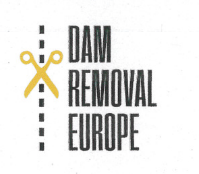 €42,5 M to remove small barriers
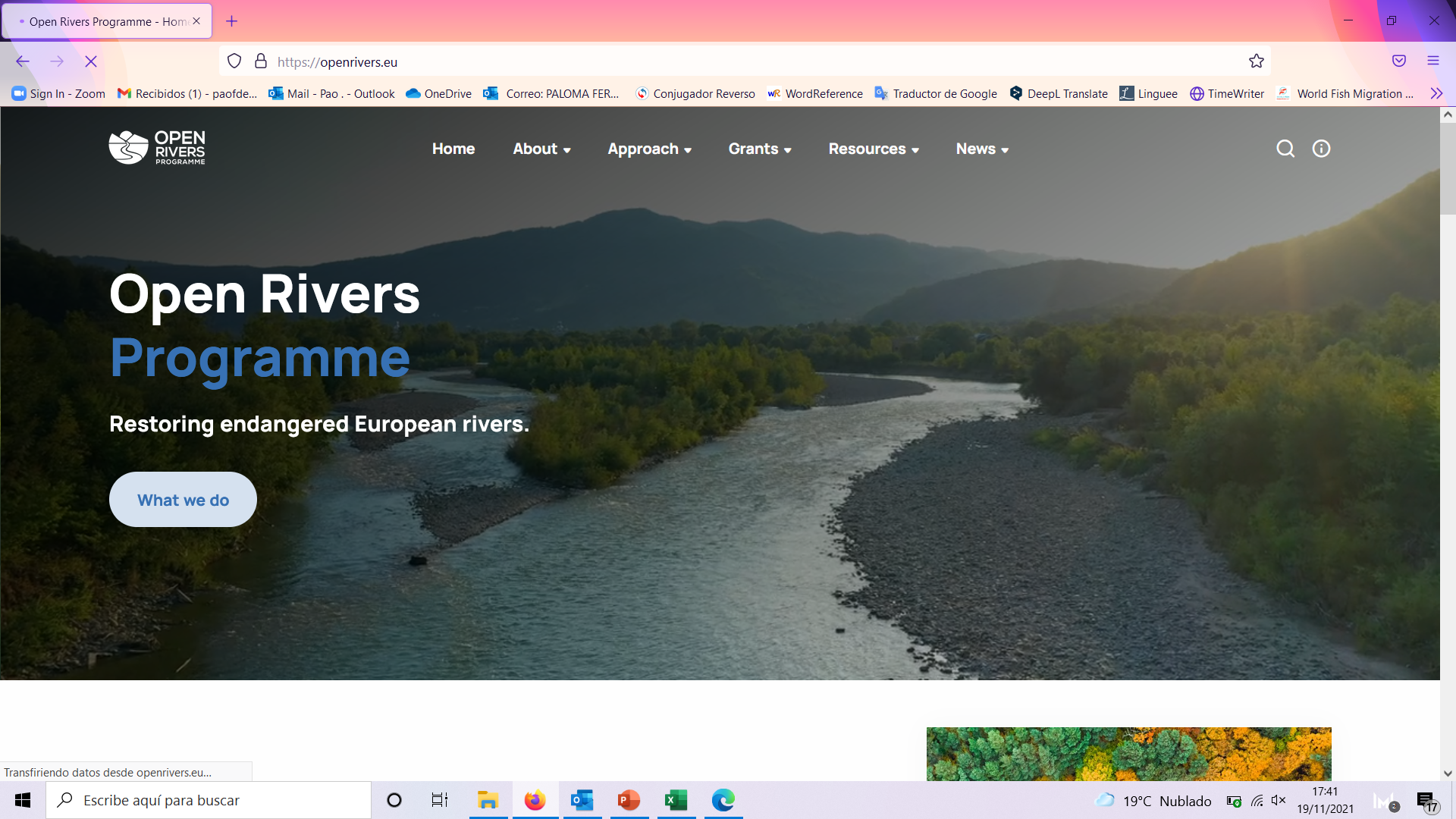 https://openrivers.eu/
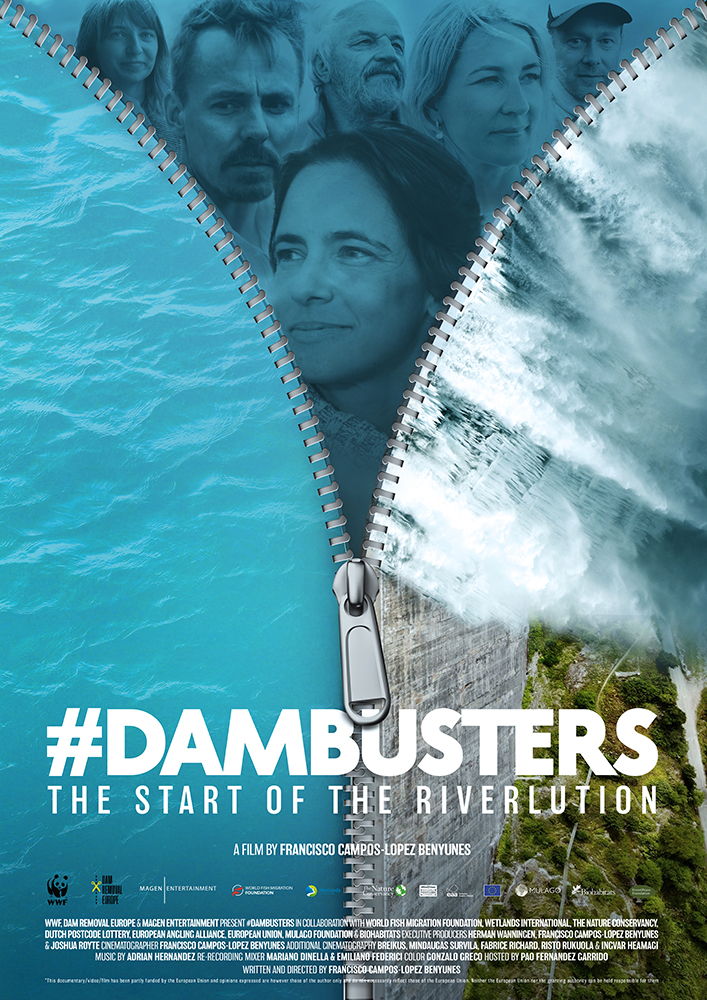 https://www.dambusters.net/
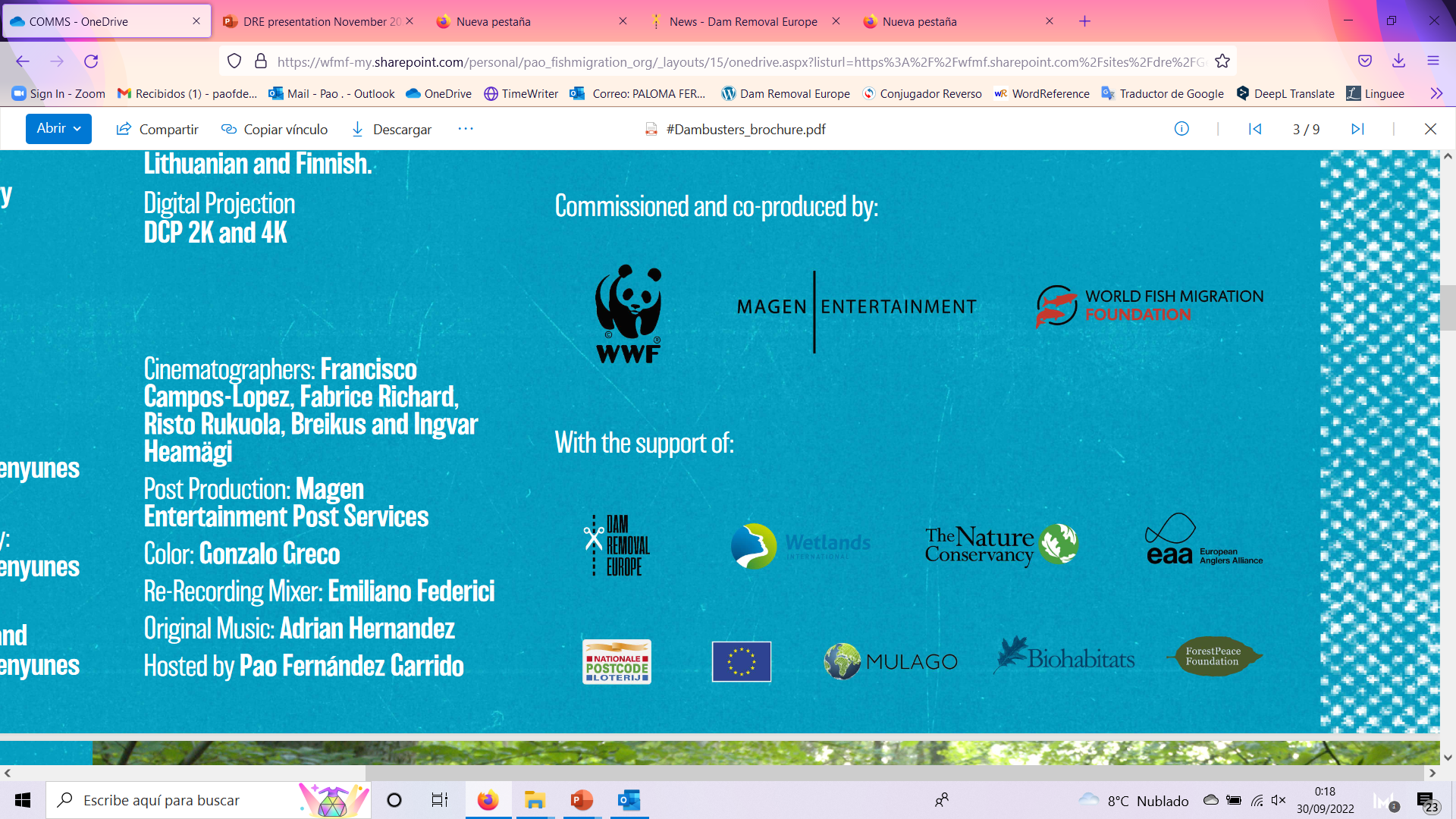 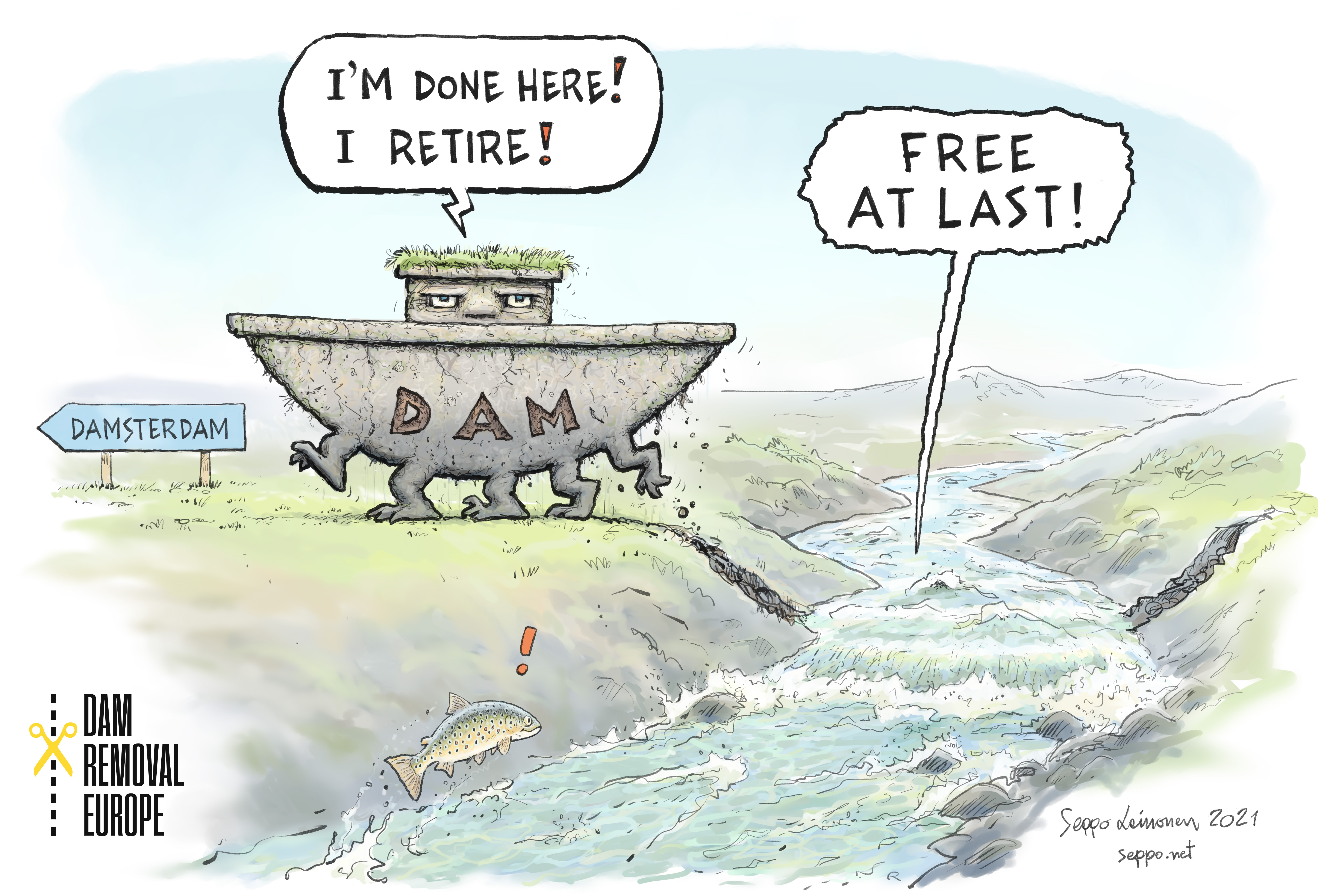 Pao Fernández Garrido
pao@fishmigration.org
Thank you so much!